Welcome to PBIS Team Training FOR HIGH SCHOOLS!
As you wait for the training to begin, please:

Update your display name in Zoom to read: [Your School], [Your Name] (e.g., Eastside HS, Joe Clark)
This will help us create breakout rooms!
Pull up your current action plan
Enter your attendance by following the hyperlink or through nepbis.org
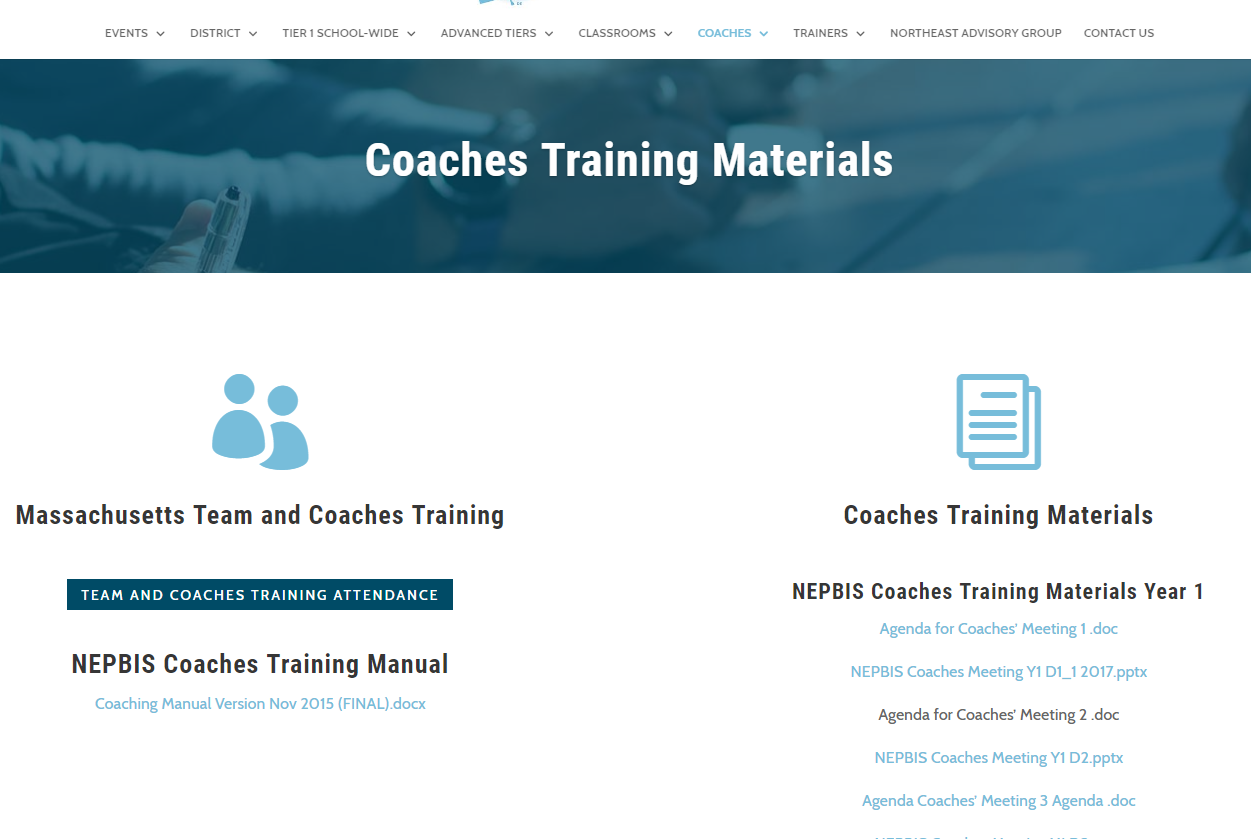 RECORDING OF SESSIONS
We anticipate that throughout the year, all team members may not always be able to attend all trainings.
At the end of each month we'll post a recorded version of the content of this training session. Individuals who are not able to attend this session can view the recorded content at a time that is convenient to them.
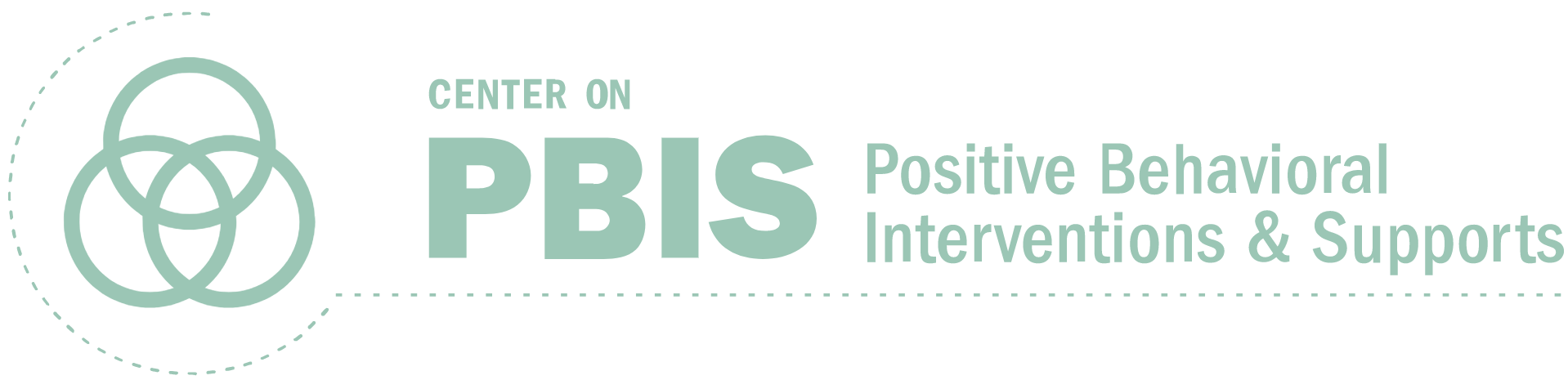 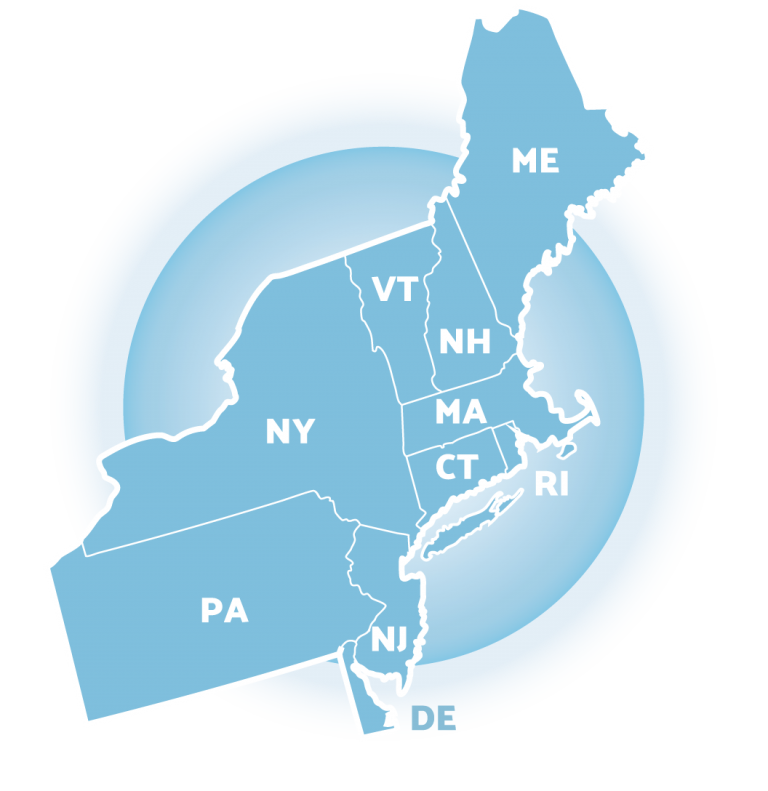 NEPBIS School-Wide Team Training Year 1: November
[INSERT TRAINER NAMES]

with support from Brandi Simonsen, Jen Freeman, Susannah Everett, 
Adam Feinberg & Katie Meyer
[Speaker Notes: Trainers:  refer to training manual for:
Tips on presenting the overview content
Explanation for short activity periods and ideas for teaching this to teams
Ideas for facilitating review and team action planning]
Agenda & Team Tasks
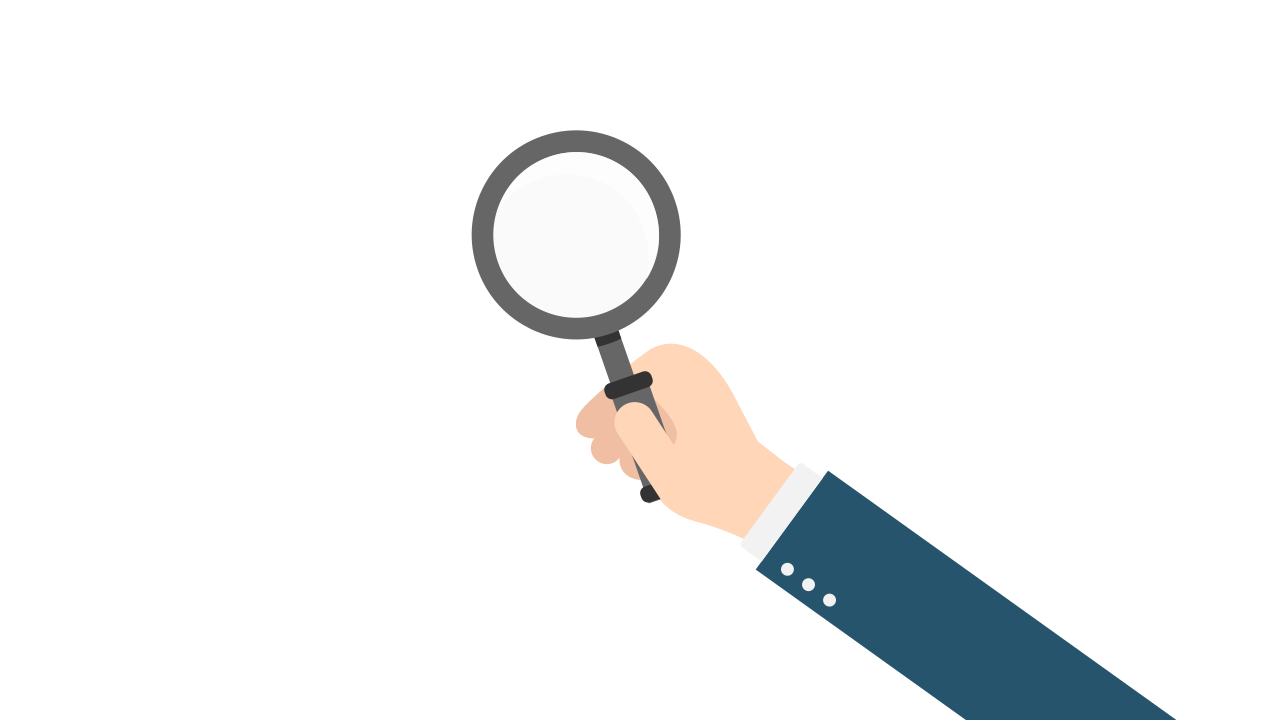 EXPECTATIONS
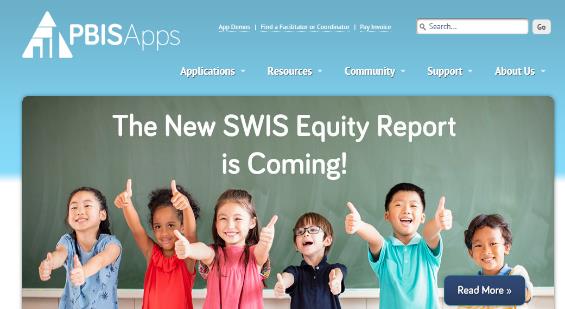 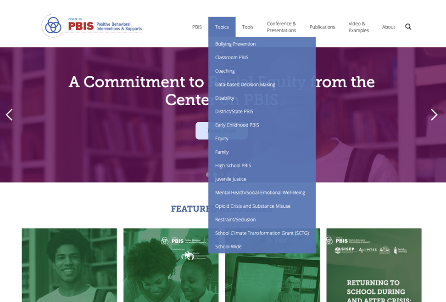 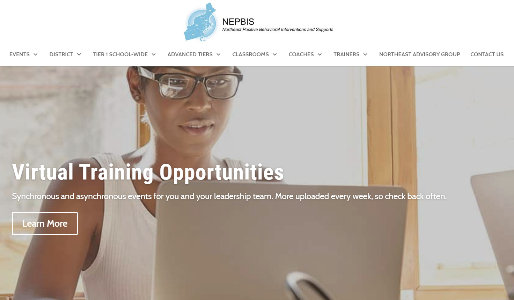 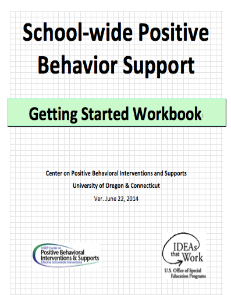 WEBSITES
TOOLS
School-Wide PBIS Workbook & Appendices
Action Plan
nepbis.org
pbis.org
pbisapps.org
ACTIVITY: ATTENDANCE
Scan QR code on the left or follow the URL posted in the chat to access the online attendance survey
Follow prompts to enter attendance information
Notify trainers if you require assistance (e.g., identifying your cohort or cohort group)
	  
1 minute
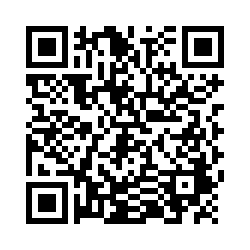 [Speaker Notes: TRAINERS –
Post a link to the attendance survey (below) in the chat for those who do not use the QR code on the slide:

https://uconn.co1.qualtrics.com/jfe/form/SV_cvz67c35MhUrElT]
Poll: What is the state of your team?
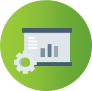 Is your team representative of your school and community?

Which of the following groups are represented on your team?
Teachers across departments/ grade levels
Administration
Related staff
Students
Families
Community leaders/mental health providers
[Speaker Notes: Poll:
Which of the following groups are represented on your team?
Teachers across departments/ grade levels
Administration
Related staff
Students
Families
Community leaders/mental health providers]
ACTIVITY: DISCUSSION
What is the state of our leadership team? 
What other members should we invite (e.g., students, parents, mental health provider)?
Are there other school teams that we should consider coordinating with (e.g., SEL, School Climate)?
What items do we need to add to our action plan?
5 minutes
Teams
SWPBIS Overview(Part 2)
Collecting stakeholder input to guide our work helps with...
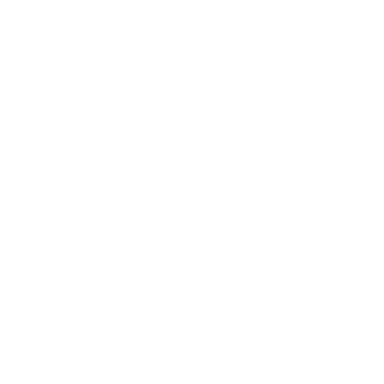 Respond in the chat!
Outside of team members, what stakeholder groups are important to solicit input from?
Staff Buy-In
Effective Messenger(s)
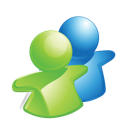 Buy-in!
Effective 
Team…
Staff
Info & Drafts
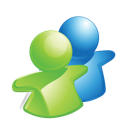 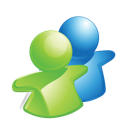 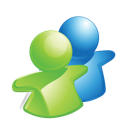 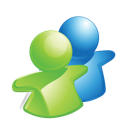 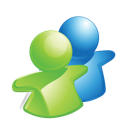 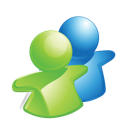 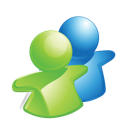 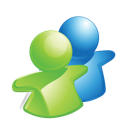 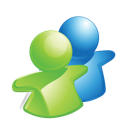 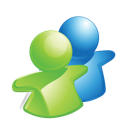 Feedback
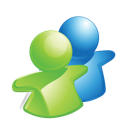 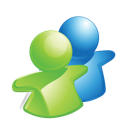 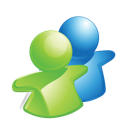 …powered 
by Data
Effective Leadership
[Speaker Notes: Trainer Note: 

Key message: Information should flow both ways (from team to staff AND from staff to team) and reliable systems may need to be built to support communication.

It is important that leadership teams are sharing information and plan drafts with the larger school community (staff, students, families) to solicit their input prior to implementation. A little time invested in advance on these tasks may delay implementation a bit, but will save a great deal of time in modification and implementation changes later.]
Identify the social/emotional/behavioral priorities of your school community with these surveys:
[Speaker Notes: TRAINER NOTE: SAS and School Climate surveys reviewed with Coaches in Oct but will be new to teams.]
ACTIVITY: TEAM DISCUSSION
How will you collect information from important stakeholder groups to inform your work?
Who are your important stakeholder groups?
What information do you want from these groups?
How will you obtain it? What venues will work for them?
Teams
5 minutes
GETTING STARTED WITH SWPBIS
Establish an effective leadership team
Develop a continuum  to strengthen appropriate behaviors
Develop a brief statement of purpose
Develop a continuum to discourage violations of expectations
Identify positive school-wide behavior expectations
Develop data-based procedures for monitoring
Develop procedures to teach school-wide expectations
Develop systems to support staff
Develop procedures to teach class-wide expectations
Build routines to ensure ongoing implementation
Step 2: DEVELOPING A STATEMENT OF PURPOSE
GUIDELINES FOR PURPOSE STATEMENT
Practices
01
02
Positively stated
2 to 3 sentences in length
03
04
Comprehensive in scope (all students, staff, & settings)
Supportive of academic achievement & social, emotional, and behavioral health
Purpose Statement
Consider the following when developing your purpose statement.

What do you hope to achieve by implementing PBIS in your building?
[Speaker Notes: SIP = School Improvement Plan]
EXAMPLES
NON-EXAMPLES
Ensure all students develop the behavioral, social, and emotional skills to be effective learners through the implementation of evidence-based interventions and use of data to inform decisions.
&
Our school will rock.

We will have a positive climate.

We will improve the school

What does that mean?
To develop and implement universal systems and interventions supporting the academic and social success of each student.
ACTIVITY: BEHAVIORAL PURPOSE STATEMENT
Draft School-Wide Behavioral Purpose Statement
Add items to your Action Plan as necessary 
Present 1-2 “big ideas” from your group (1 min. reports)
10 minutes
Teams
[Speaker Notes: Draft School-Wide Behavioral Purpose Statement
Add items to your Action Plan as necessary 
Present 1-2 “big ideas” from your group (1 min. reports)]
Continuum of School-Wide Instructional & Positive Behavior Support
Tertiary Prevention:

Specialized 
Individualized
Systems for Students with High-Risk Behavior
~5%
receive
Primary Prevention:

School-/Classroom-
Wide Systems for
All Students,
Staff, & Settings
~20%
receive
Secondary Prevention:

Specialized Group
Systems for Students with At-Risk Behavior
~100% of Students (receive)*
How are students and staff grouped in your building? Which group of students tend to need the most support?
(*Breen 2019 - Adapted from OSEP National PBIS Center)
[Speaker Notes: Key Points
-Many of you have probably seen this triangle before.  It’s the same triangle we see when talking about Response to Intervention (RTI), Multi-tiered Systems of Support (MTSS), AND Positive Behavioral Interventions and Supports (PBIS).  It’s ALL THE SAME TRIANGLE using ALL THE SAME PRINCIPLES.  

-We presume that if we provide evidence-based intervention (whether academic or behavioral), to ALL students, that at least 80% of students should respond and need no further intervention.  We call this Tier I, School wide, or universal intervention.   

-But, we know that there will be a portion of the population, around 15%, who will need more specialized intervention.  NOTE….they’ll still be getting that Tier I intervention, but we may provide an additional exposure to that Tier I intervention or maybe provide a short-term group to address the need.  Once the students show they don’t need the additional layer of intervention anymore, that intervention is peeled away and they continue to get the Tier I.  

-Yet, there will always be a smaller part of the population who may need more intensive, more individualized intervention.  We assume that this will be about 5% of the population.  This population with “tier III needs” will receive: the Tier I interventions, the Tier II interventions, AND their own individualized intervention.  Once they show that they don’t NEED the Tier III intervention anymore, that layer is peeled away, and so on.  

NOTICE GREEN GOES IS FOR “ALL”
Marathon – all runners have the same chance of winning the race? (some come to the race with more training and support behind them…these are usually the winners)
Tier 1 - 100% of total runners
We give All runners have access some basic support: Water, Gatorade, bathrooms and first aide

Tier 2 - 20% of total runners
Some runners need more support such as a Support Runner or a Guide Runner…they offer verbal cues or a tether to support a runner who might have visual or other physical impairment. 
Tier 3 - 5% of total runners
A few runners might need a racing wheelchair or running chair that is pushed by someone else. 

We should be and ARE as excited for the first person as we are for the 20000th person who crossed the finish line. 

 We don’t disparage anyone for using a chair or guide runner…we are impressed they could do it!  We are impressed by runners who seem less fit or physically able finishing the race…because it is clearly harder for them to compete and finish, but they persevered.    We need to have the same attitude towards students who struggle.  We must find a way to help them overcome their challenges and succeed, no matter how many supports they need.]
Why Focus on Ninth Grade?
Highest rates of ODRs, academic (course) failures, and attendance problems
Performance in ninth grade can determine whether a student graduates from or drops out of high school
Increased unemployment (8.2% for dropouts vs. 5.6% for graduates)
Over a lifetime, high school dropouts cost taxpayers an average of $292,000, while high school graduates make an average contribution of $287,000
Early prevention can improve outcomes for at-risk students
(Kato, Flannery, Triplett, & Saeteurn, 2018; Sum et al., 2009, 2011; https://blogs.uoregon.edu/freshmensuccess/; www.bls.gov/news.release/empsit.t04.htm)
[Speaker Notes: SIP = School Improvement Plan]
Why Freshmen:  FACT or FICTION?
9TH GRADE IS A CRITICAL YEAR
ALL STUDENTS STRUGGLE
ACADEMIC AND BEHAVIOR
1. Research indicates that students are twice as likely to fail a class in 9th grade than in any other grade.   
	FICTION – 3-5x MORE LIKELY
2. In a large multi-school study, 15% of students performing in the top quartile of their 8th grade class were found to be off track by the end of their 9th grade year.   
	 FICTION – 25% OF HIGH ACHIEVING STUDENTS
3. The national SWIS dataset demonstrates that 9th grade behavioral infractions in high schools across the country dramatically outnumber those of students in the upper grades.   
	FACT
4. Lower attendance during the first 30 days of 9th grade is a stronger indicator that a student will drop out than any other 8th grade predictor, including test scores, other indicators of academic achievement, and age.  
	FACT
5. Students who fall behind in 9th grade have a 30% lower graduation rate  than students who are able to stay on track during the 9th grade year. 
	FICTION – 58% LOWER GRAD RATE
FACT or FICTION References
Southern Regional Educational Board. (2002). Opening doors to the future: Preparing low achieving middle grade students to succeed in high school. Atlanta, GA: Author.

Allensworth, E. M., & Easton, J. Q. (2005). The on-track indicator as a predictor of high school graduation. Chicago, IL: Consortium on Chicago School Research. Retrieved from www.consortium-chicago.org/publications/p78.html

Flannery, K. B., Fenning, P., McGrath Kato, M., & Bohanon, H. (2013). A descriptive study of office disciplinary referrals in high schools. Journal of Emotional Behavior Disorders, 21, 138-149. doi: 10.1177/1063426611419512

Jerald, C. D. (2006). Dropping out is hard to do: Issue Brief. Center for Comprehensive School Reform and Improvement. Washington, DC. Retrieved from www.cenerforsci.org/files/CenterIssueBriefJune06.pdf

Allensworth, E. M., & Easton, J. Q. (2007). What matters for staying on track and graduating in Chicago Public High Schools. Chicago, IL: Consortium on Chicago School Research. Retrieved from http://ccsr.uchicago.edu/content/publications.php?pub_id=116
(https://blogs.uoregon.edu/freshmensuccess/)
Focus on Freshmen
Kato, Flannery, Triplett, & Sueteurn, 2018
DISCUSSION
What is currently in place to support Freshmen?
How can your team enhance or build upon those supports as you develop your PBIS framework?
What needs to happen in order to align supports (e.g., conversations, action planning, etc.)?
Whole Group
5 minutes
Practices
Step 3:IDENTIFY  POSITIVE SCHOOL-WIDE BEHAVIOR EXPECTATIONS
REDESIGN LEARNING & TEACHING ENVIRONMENTS
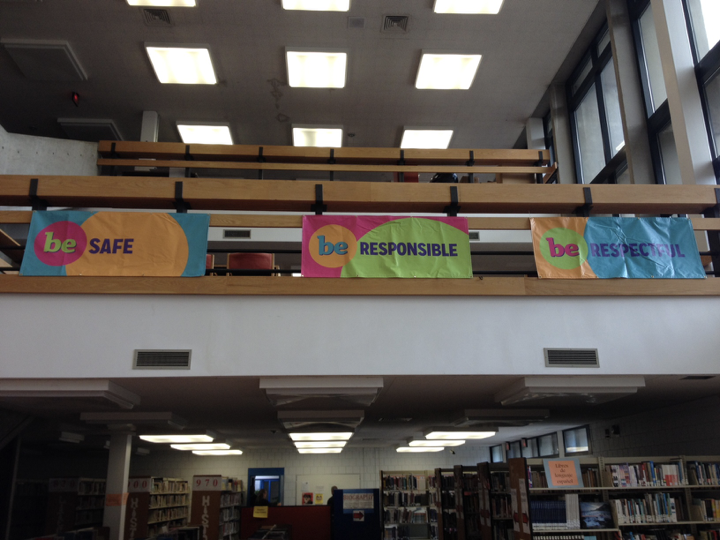 NO Drugs


NO Backpacks
NO Smoking


NO Bullying
NO Food


NO Weapons
PRACTICES
GUIDELINES FOR EXPECTATIONS
Linked to social culture of school

Appropriate cultural and contextual fit

Considerate of social skills that already exist

3-5 in number

1-3 words per expectation

Positively Stated

Supportive of academic achievement

Comprehensive in scope

Mutually exclusive (minimal overlap)
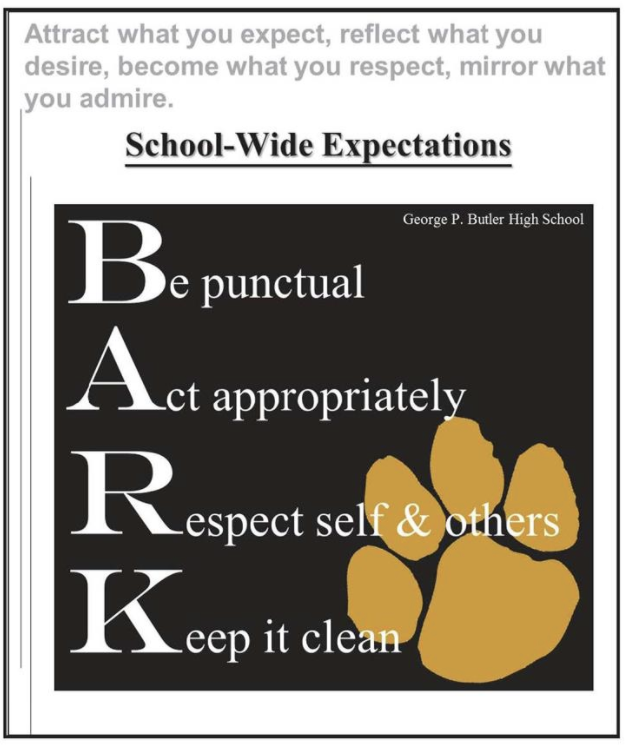 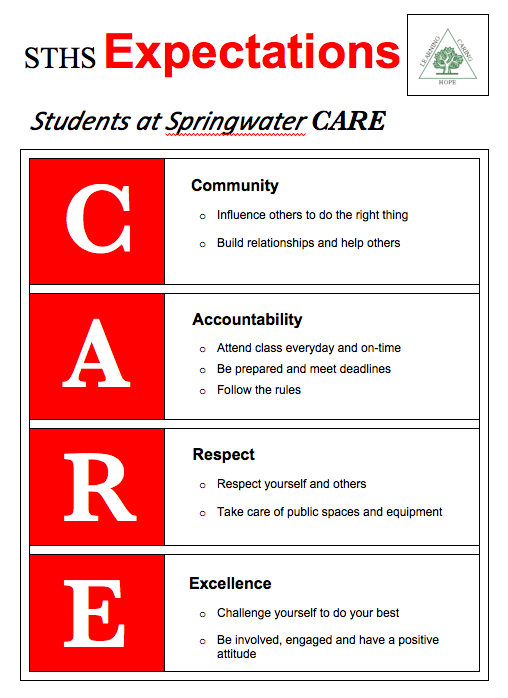 ACTIVITY: BEHAVIORAL EXPECTATIONS
Draft School-Wide Behavior Expectations
Add items to your Action Plan as necessary 
Present 1-2 “big ideas” from your group (1 min. reports)
10 minutes
Teams
[Speaker Notes: Trainers: Provide this activity assuming time permits. If you are short on time, you can combine this with the Teaching Matrix activity.

Draft School-Wide Behavior Expectations
Add items to your Action Plan as necessary 
Present 1-2 “big ideas” from your group (1 min. reports) 
Workbook pg. 60]
Practices
Step 4:DEVELOP PROCEDURES TO TEACH SCHOOL-WIDE EXPECTATIONS
KEY STEPS
Define
Behavioral Expectations
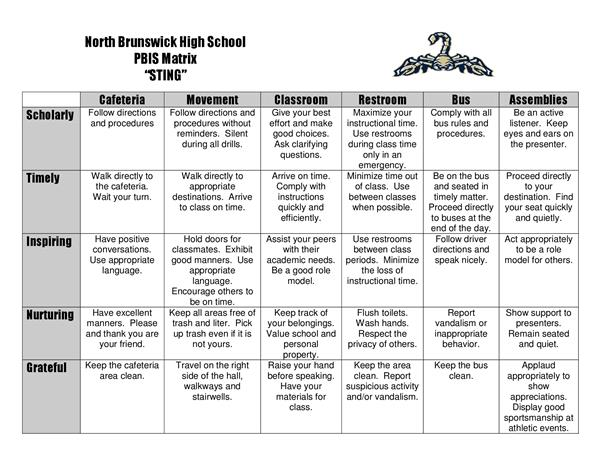 Operationally define what expectations look like across all the routines and settings in your school.


One way to do this is in a matrix format.
2.  NATURAL CONTEXT
1.  SOCIAL SKILL
3.  BEHAVIOR EXAMPLES
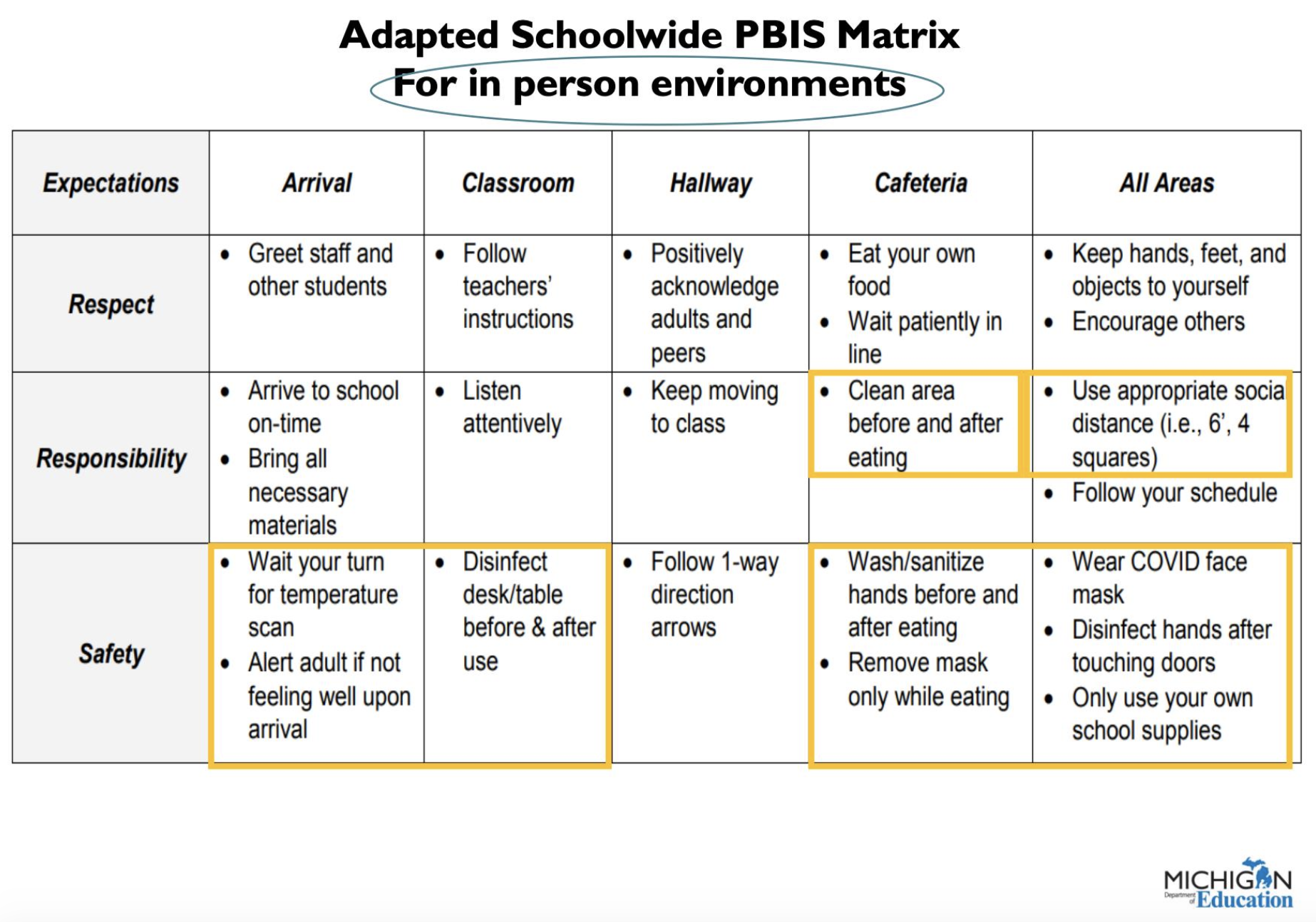 PBIS + College and Career Readiness (CCR)
Use expectations to directly promote the non-academic skills critical for ensuring all students are CCR


Develop or modify existing matrix & teaching protocols to emphasize relationship between CCR & expectations
EXPECTATIONS
ROUTINES
Embed examples of CCR skills in matrix across settings
Add an expectation focused on CCR
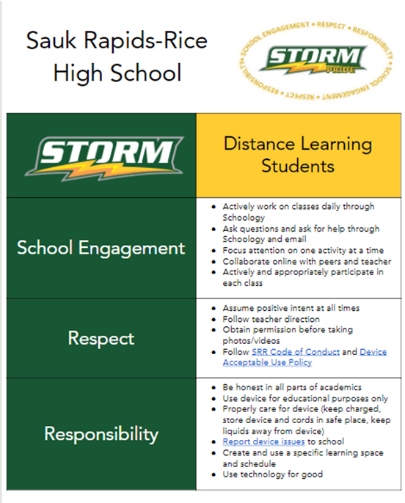 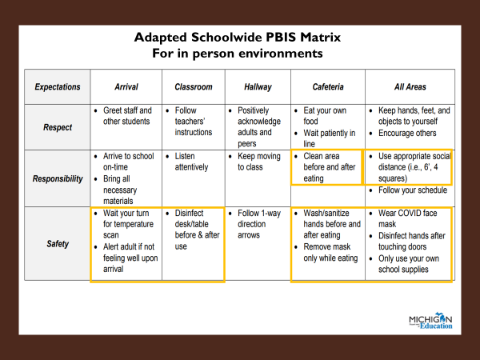 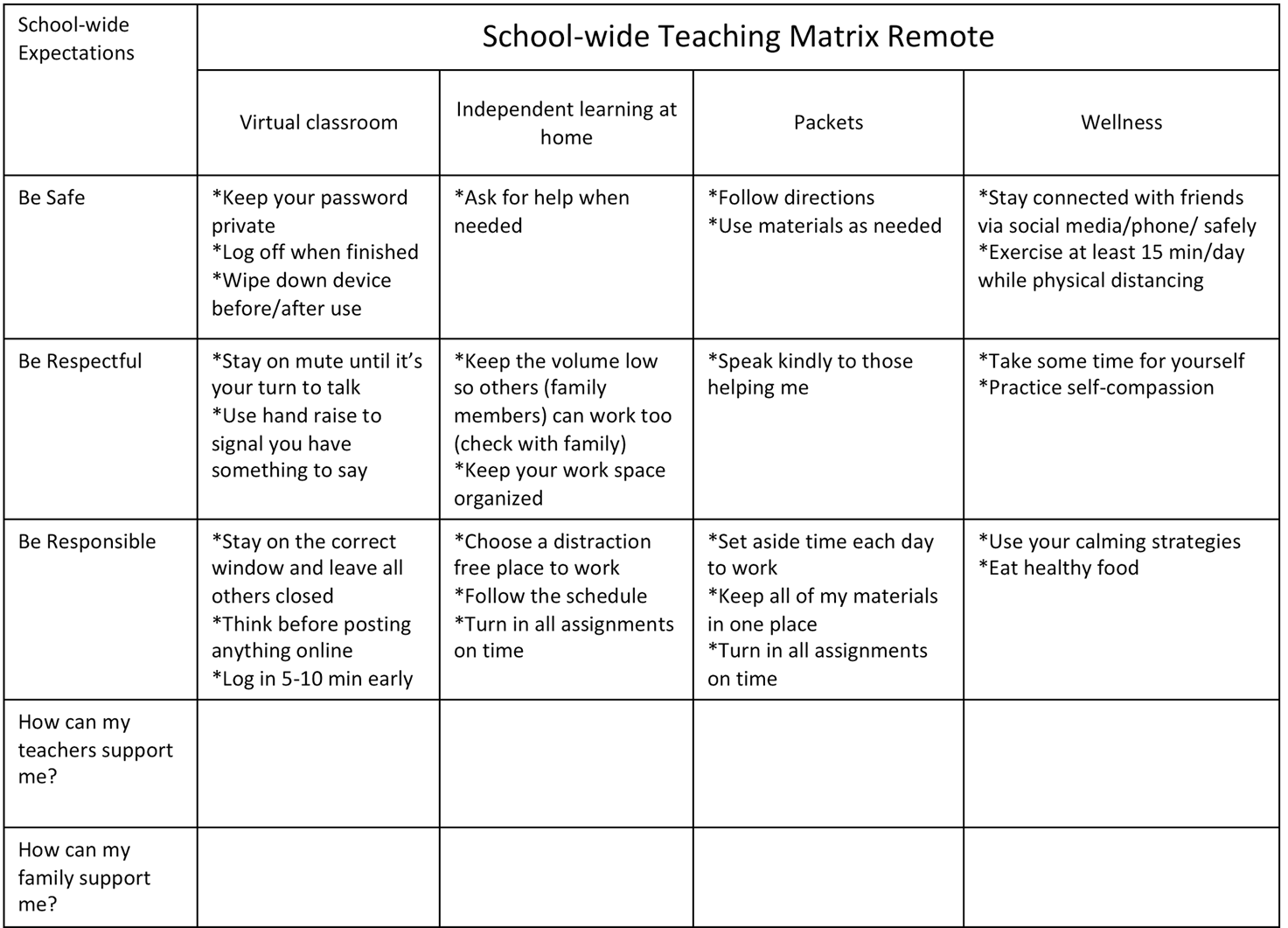 Adapted for remote instruction
For more examples drawn from schools across the state, check out the 
Exemplar Repository
Includes examples of teaching matrices, lesson plans, recognition systems, discipline flow charts, etc.
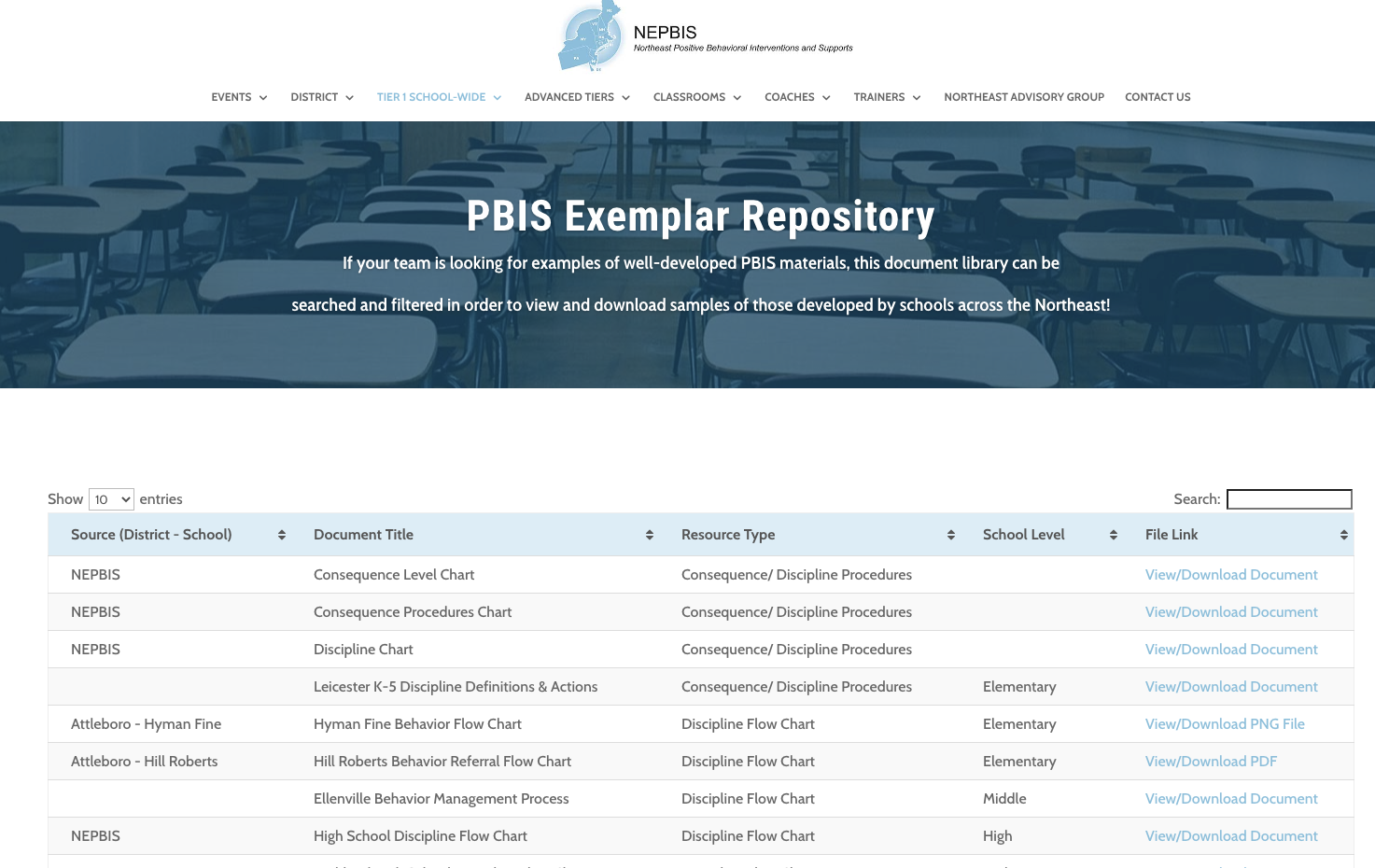 ACTIVITY: BEHAVIORAL EXPECTATIONS
Draft School-Wide Teaching Matrix  
Write in your school-wide expectations
Identify typical settings/contexts in your school
Identify 1-2 observable, measurable, and positively stated behaviors for each cross-section
Add items to your Action Plan as necessary

Present 2-3 “big ideas” from your group (1 min. reports)
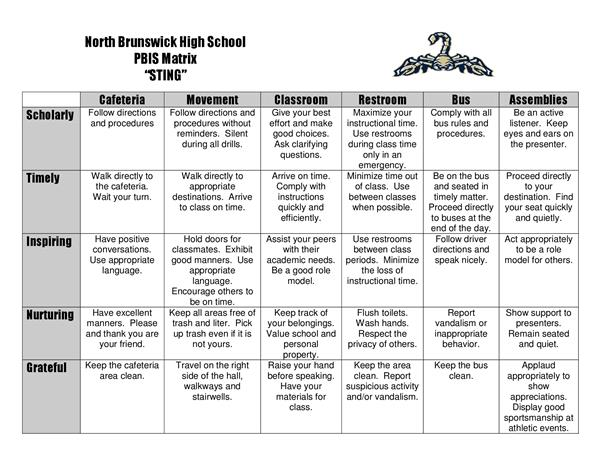 15 minutes
Teams
[Speaker Notes: https://nepbis.org/wp-content/uploads/2020/09/Teaching-Matrix-Activity.docx

Draft School-Wide Teaching Matrix  
Write in your school-wide expectations
Identify typical settings/contexts in your school
Identify 1-2 observable, measurable, and positively stated behaviors for each cross-section
Add items to your Action Plan as necessary

Present 2-3 “big ideas” from your group (1 min. reports) 
Workbook pg. 64]
Here is an opportunity to get input from important stakeholders!
Have our implicit biases impacted our schoolwide expectations?
Do expectations and specific rules serve a legitimate purpose within the setting, as opposed to simply tradition or maintaining the status quo?
Do our expectations reflect the cultural values of the surrounding community?
How can we involve staff and students in developing expectations?
[Speaker Notes: TRAINER NOTE: Use this to introduce the topic of soliciting input from stakeholders.]
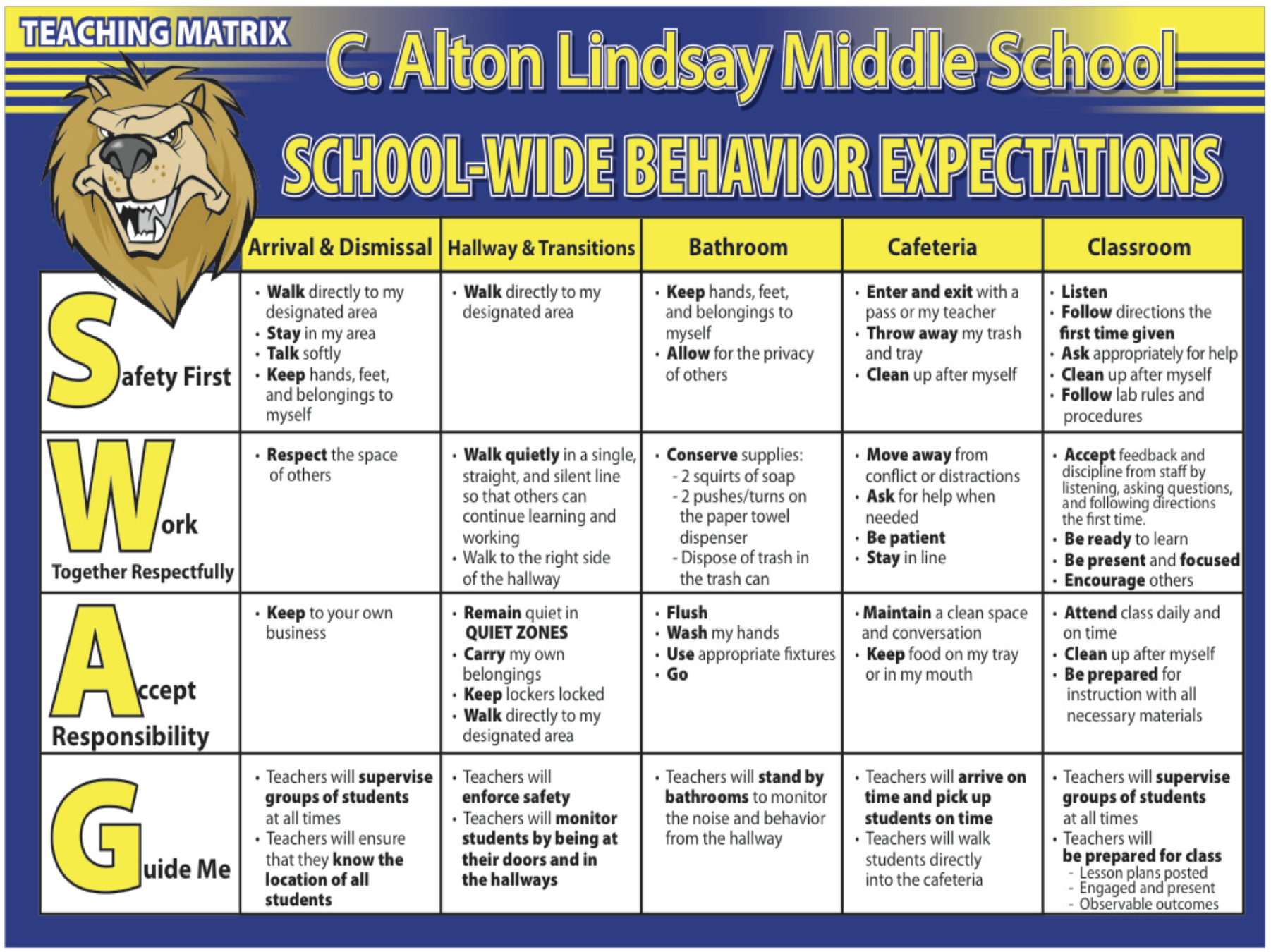 Lindsay Middle School incorporated student feedback and language into their SW matrix.
Includes how staff will support students
[Speaker Notes: Note the changes in expectations based on student input. Especially the GUIDE ME section that includes expectations for staff to follow supporting students.]
Consider a student activity similar to the existing school-wide behavior matrix
“The Tweak”
Take school expectations and have students:
Apply expectations to their home setting

2. Apply expectations to their community
Obtaining
Student 
Voice!
[Speaker Notes: Consider implementing the following activity with students in your school, either a selected class, subsection, or with the entire student body, as a way to ensure expectations are meaningful to students and incorporate student perspective into the development of your school’s teaching matrix.]
Provides the opportunities for students to:

articulate their expectations at home & community
discuss similarities & differences
[Speaker Notes: Here is a sample completed matrix in perfect comic sans writing]
Considering Students’ Personal Matrix
[Speaker Notes: Trainer Note: Here is a process for addressing discrepancies between school based and personal matricies.]
EXAMPLE
Are the different school rules necessary for positive student development?
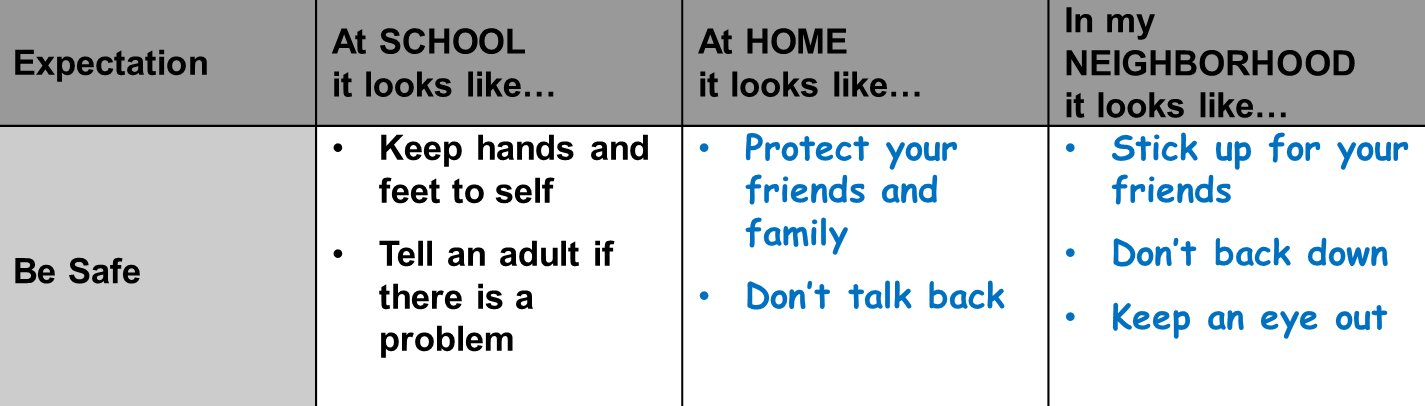 YES: Acknowledge explicitly and provide additional teaching, practice, and acknowledgment
EXAMPLE
Are the different school rules necessary for positive student development?
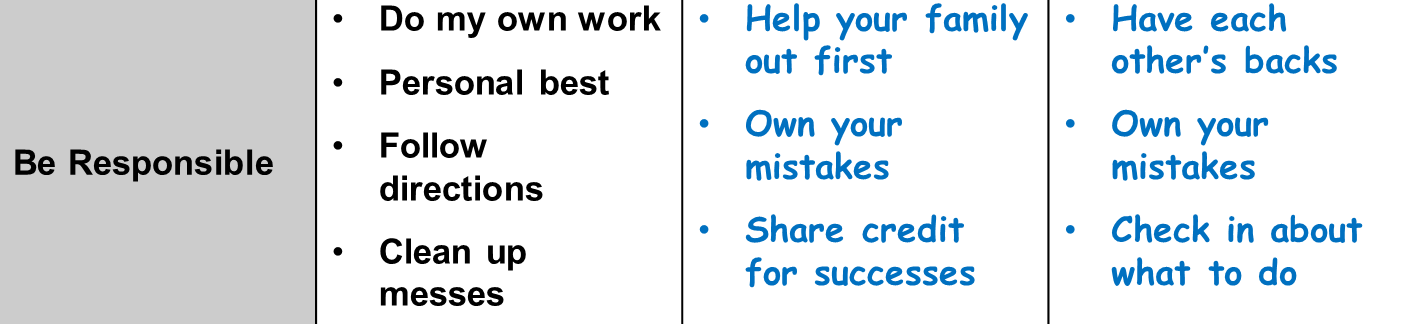 NO: Change the rules to align more with home and neighborhood
A tool for identifying student voice & integrating into school and classroom expectations and routines:
V

A

B

B
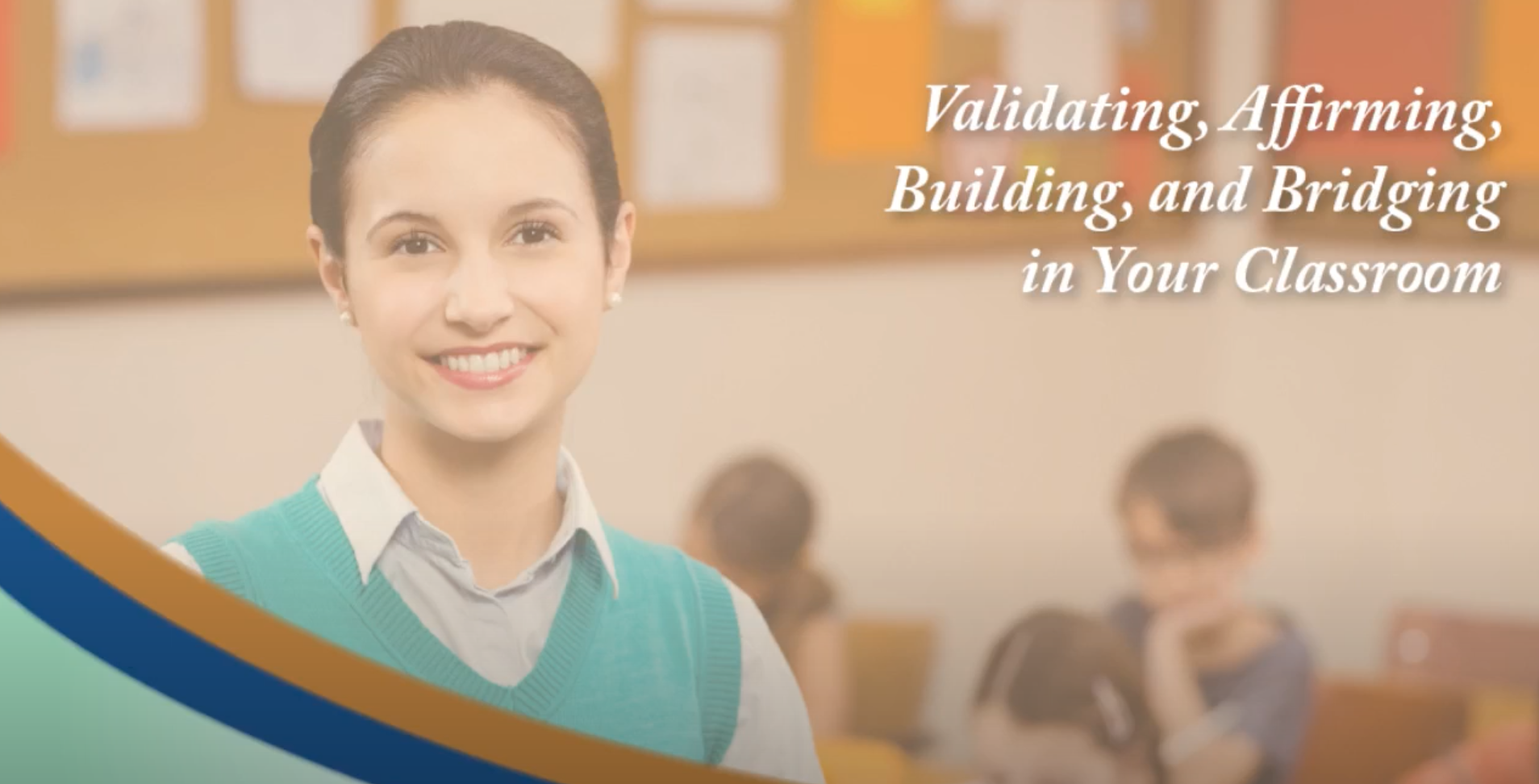 Validation
legitimizing aspects of students’ cultures that have historically been seen as illegitimate by the dominant culture.

Affirmation
explicitly acknowledging the worth of students’ cultures and learning histories.

Building
providing specific instruction regarding why certain student behaviors are necessary in certain school settings. 

Bridging 
giving the student opportunities to practice and build fluency in school behaviors, with performance feedback.
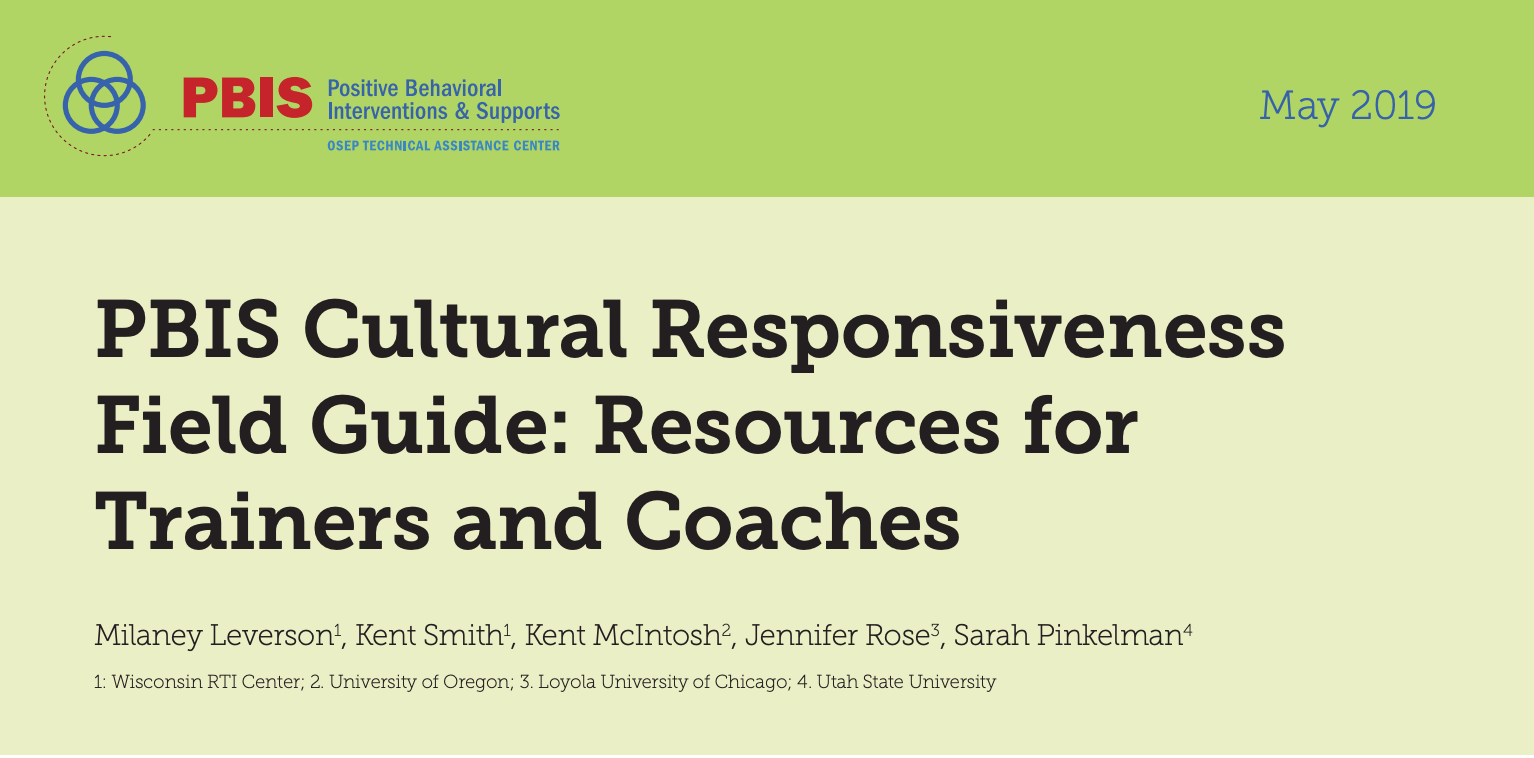 [Speaker Notes: Youtube video: https://www.youtube.com/watch?v=eAx7-9TPatQ

Validation
legitimizing aspects of students’ cultures that have historically been seen as illegitimate by the dominant culture, including intentionally allowing time and space for cultural aspects within the school day
Affirmation
explicitly acknowledging the worth of students’ cultures and learning histories. If rap music is an aspect of student culture at a school, affirmation requires harnessing and capitalizing on the communication, creativity, and spontaneity of the music. 
Building
providing specific instruction regarding why certain student behaviors are necessary in certain school settings. Strategies for building include teaching expectations in each setting instead of assuming students know them, teaching code-switching, and describing unwanted behaviors as “not for school” as opposed to wrong. 
Bridging 
giving the student opportunities to practice and build fluency in school behaviors, with performance feedback.]
Steps for a Personal Matrix Activity
[Speaker Notes: Trainer Note: Here is a suggested set of steps for teams to collect student input on the teaching matrix.]
ACTIVITY: PERSONAL MATRIX
Review the steps to the Personal Matrix activity. Plan when and how you could complete this activity with students to inform the development of your school matrix.


Add items to your Action Plan as necessary
10 minutes
Teams
[Speaker Notes: Review the steps to the Personal Matrix activity. Plan when and how you could complete this activity with students to inform the development of your school matrix.


Add items to your Action Plan as necessary

Cultural Responsiveness Field Guide (pg. 44) https://assets-global.website-files.com/5d3725188825e071f1670246/5d70468ef10ca28bb416e7b0_pbis%20cultural%20responsiveness%20field%20guide.pdf]
AGENDA & FOLLOW-UP
What questions do you have on today’s content?
What questions do you have on the follow-up tasks?
ADDITIONAL READINGS & RESOURCES
Readings
VABB (Validate, Affirm, Building, Bridging, Page 47-49). 
VABB Definitions
PBIS & CCR (Chapter 5 of monograph)
Creating a Matrix for Remote Instruction
Investing in Freshmen: Providing Preventive Support to 9th Graders (Ch 6)
Resources
Mini module on behavioral expectations
Personal / Home Matrix (page 44 – 44)
VABB Video (Wisconsin RTI Center)
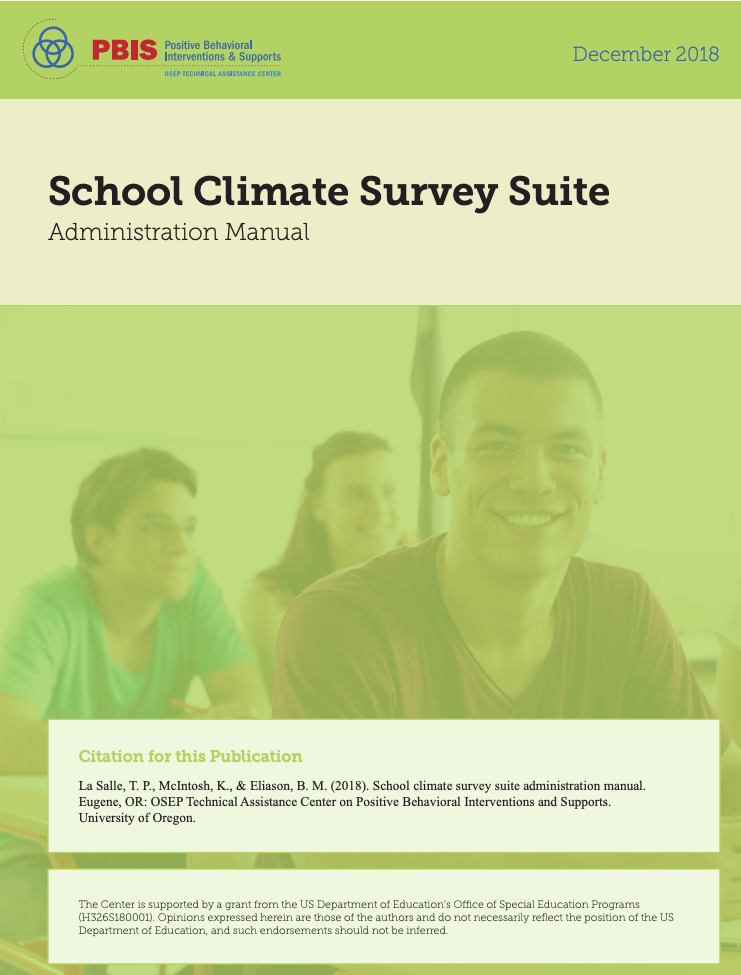 [Speaker Notes: https://www.pbis.org/resource/school-climate-survey-suite]
PREVIEW OF NEXT TEAM MEETING
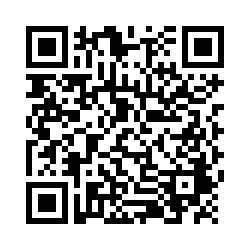 EVALUTION
Please remember to complete the evaluation to receive your PDPs! 
Scan the QR code to access.
[Speaker Notes: TRAINERS -
Put link to evaluation (below) in the chat for those who do not use the QR code:

https://uconn.co1.qualtrics.com/jfe/form/SV_5BXYIXLvg0qmSzP]